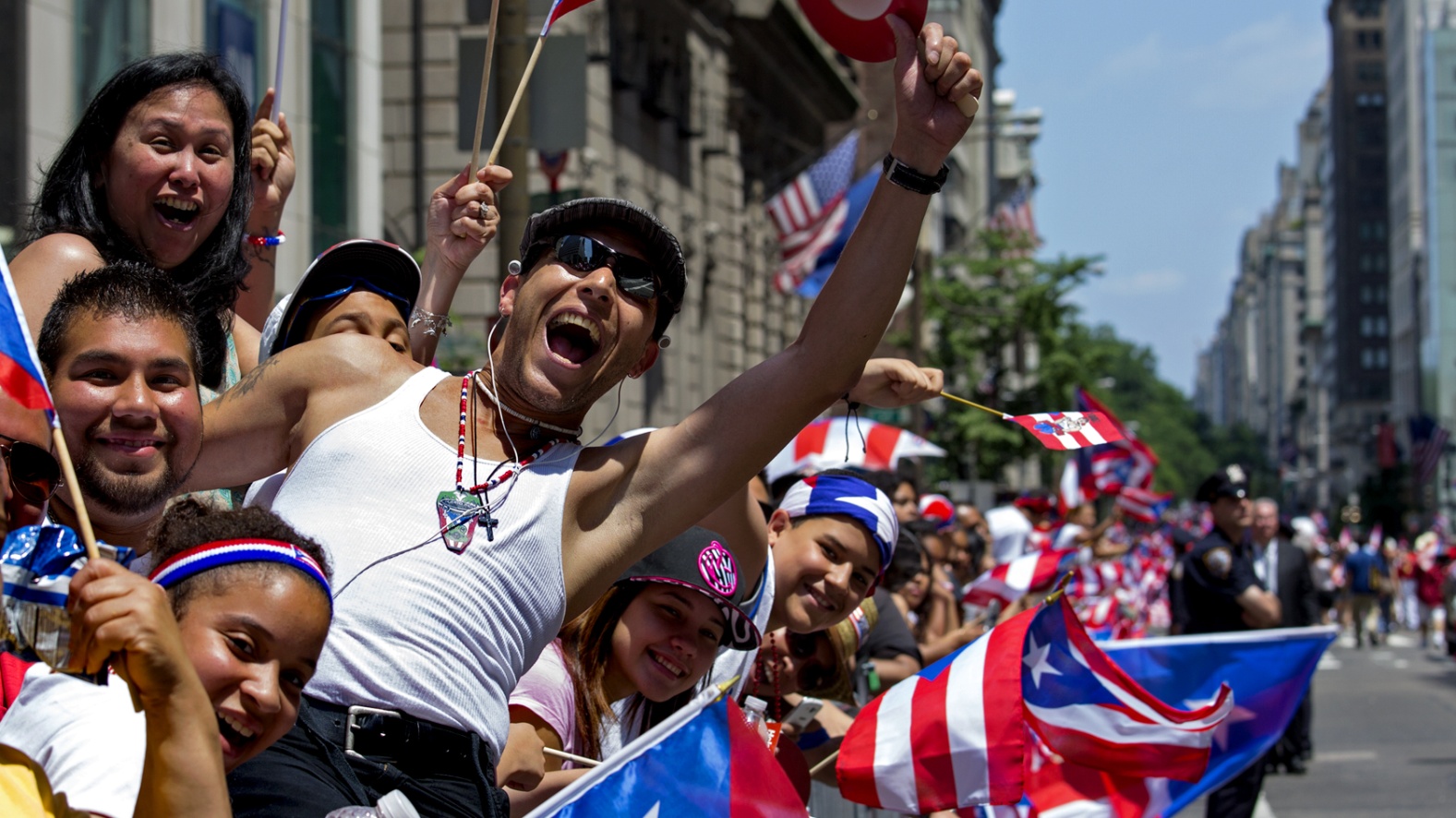 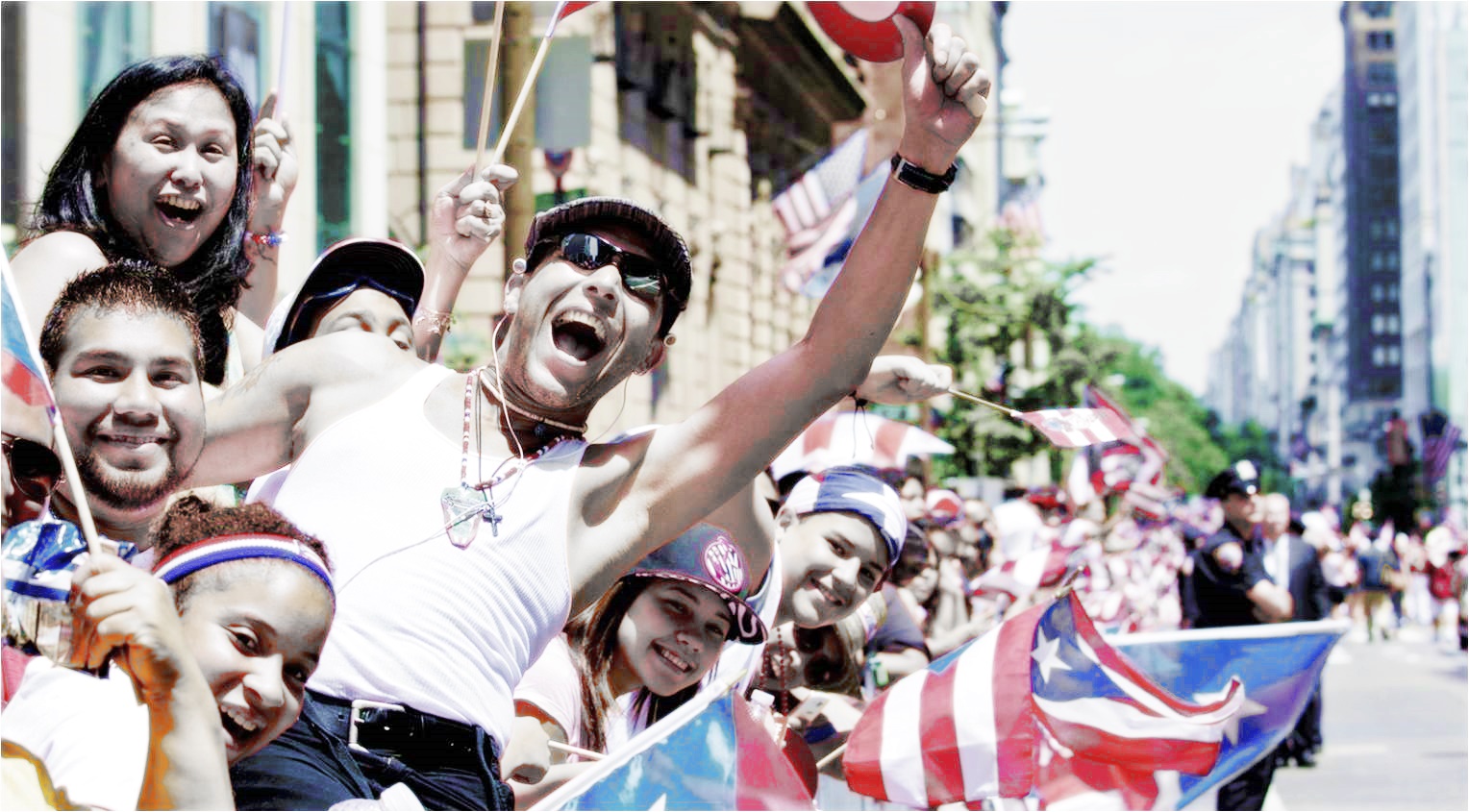 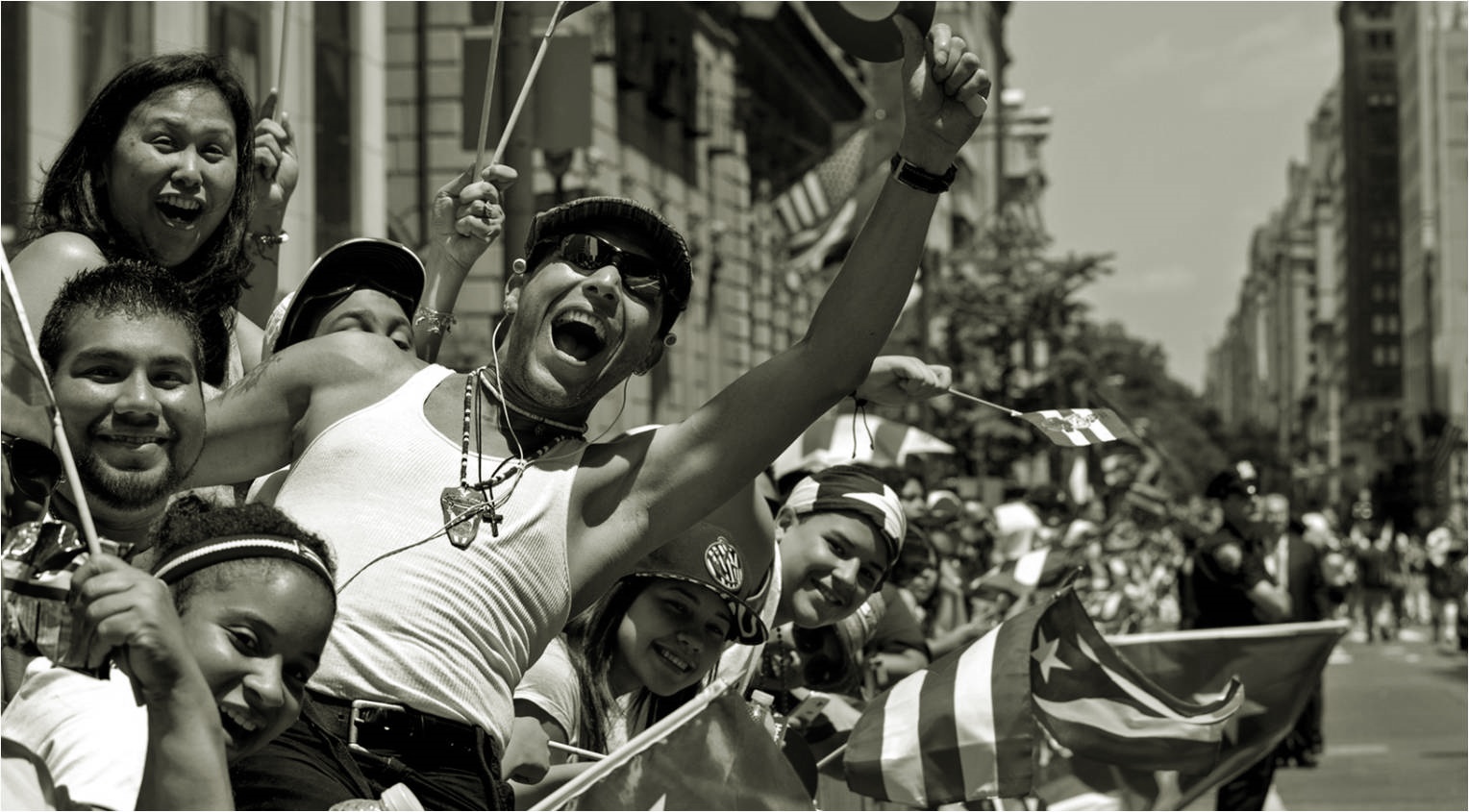 Capitulo 3: Población y Paisaje
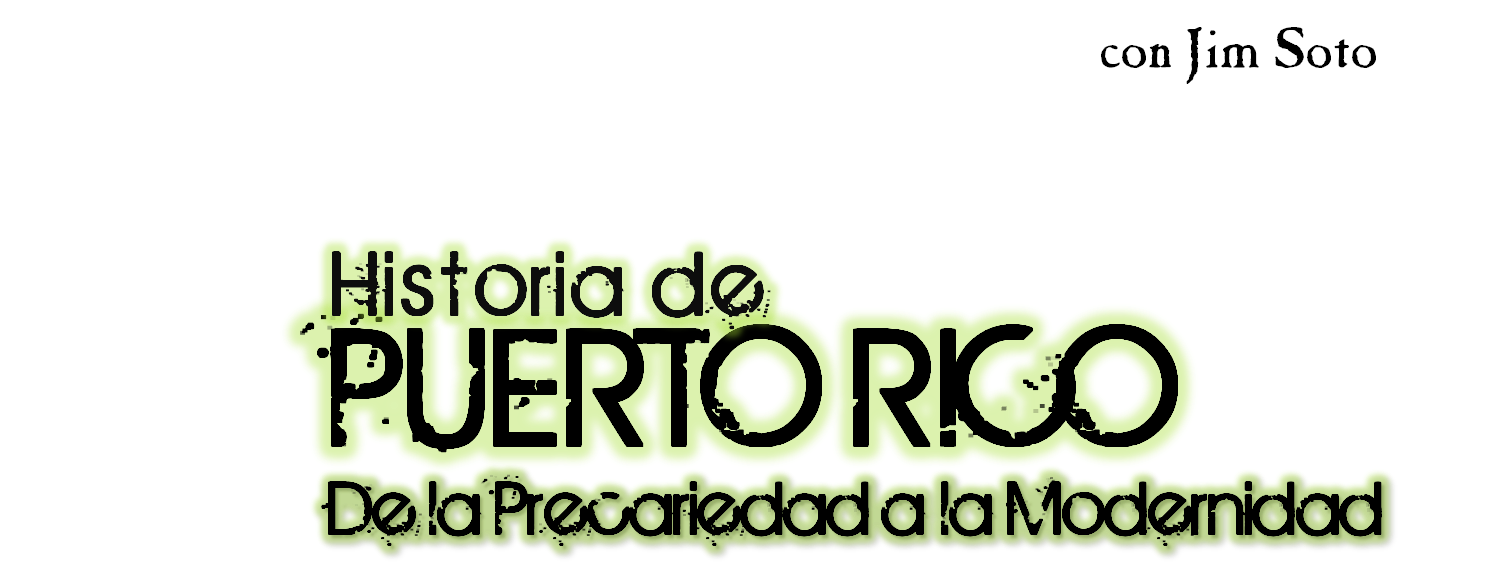 10
Unidad 1 : Una mirada geográfica
Cap. 3 : Población y paisaje
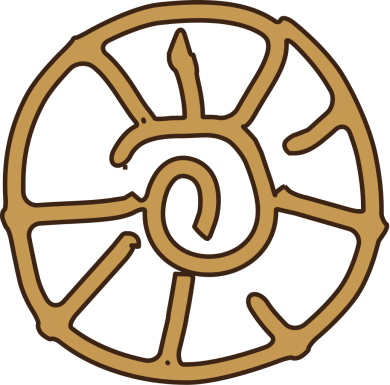 Para aprender…
¿De qué modo ha cambiado la población y el paisaje de Puerto Rico a lo largo de los años?


Paginas 48-51
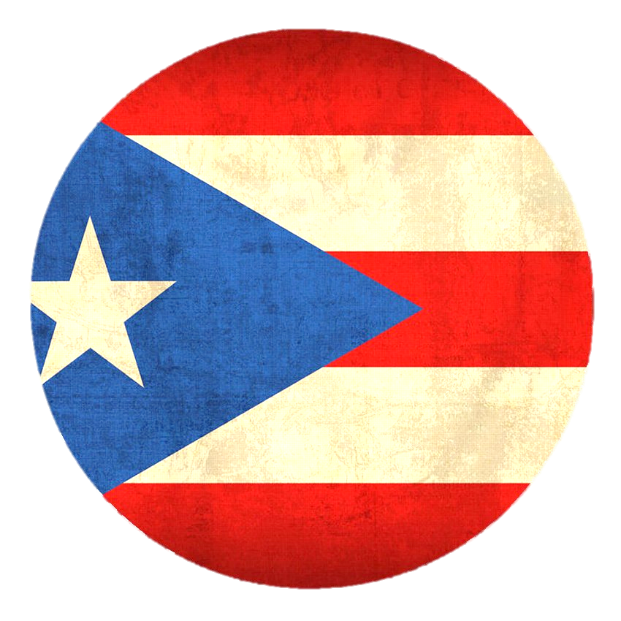 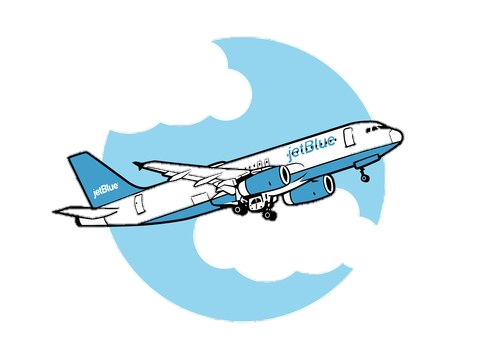 Términos que debes aprender
Metrópoli
La Gran Depresión
arrabales
Migración de retorno
censo
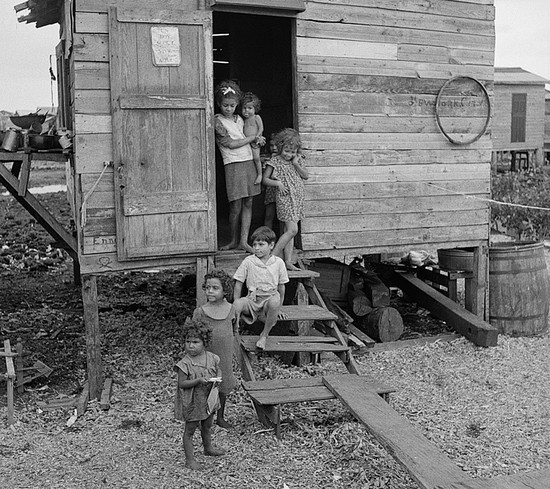 La población de Puerto Rico en…2050?
Una dramática reducción se prevé para la isla de Puerto Rico en las próximas décadas. Veamos que nos muestra el siguiente video.
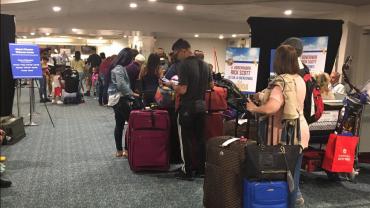 PULSAR
Es hora de leer
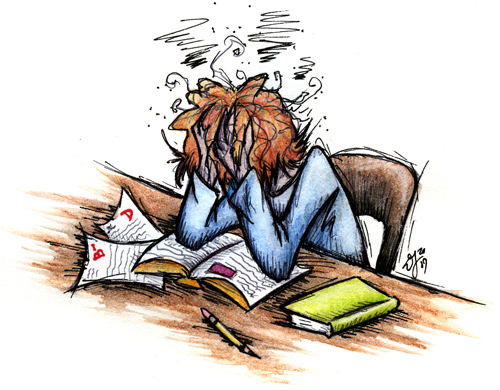 Toma 25 minutos para leer y contestar la pregunta inicial y definir los términos del día. Prepárate para discutir la lectura en clases. Pero eso no es todo…
Demuestra lo que sabes
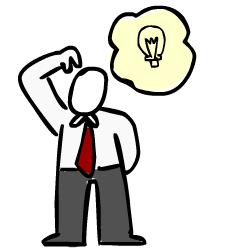 Completa las actividades de assessment de la pagina 51 del libro y las paginas 16-17 del cuaderno de actividades. Envíalas al maestro por correo electrónico.
En la próxima lección
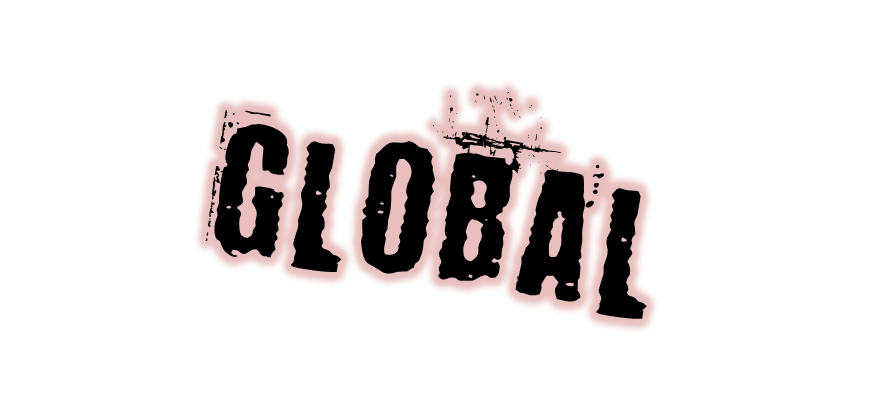 Jim Soto © 2019